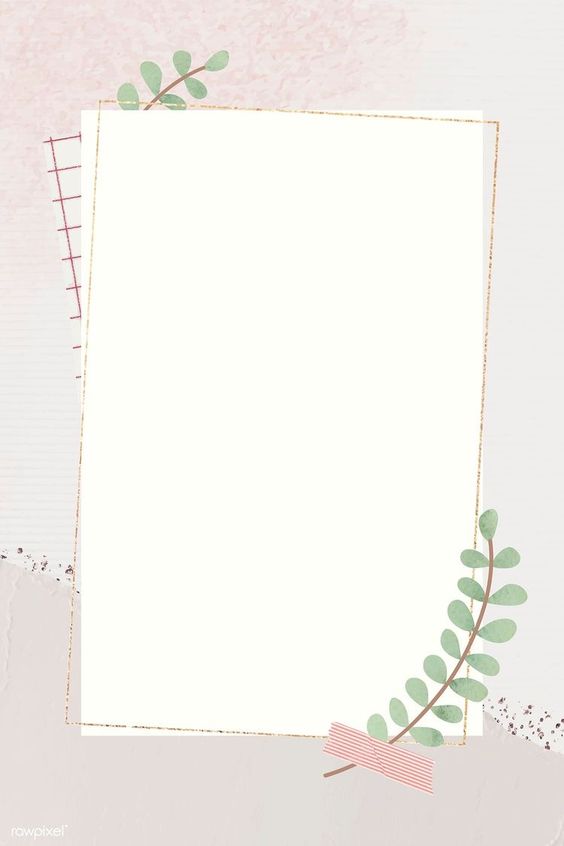 Saltillo, Coahuila.
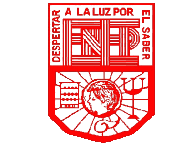 Escuela Normal de Educación Preescolar.
Ciclo escolar 2020-2021. 
Diario interactivo 
Alumna: Graciela de la Garza Barboza #6
Materia: Estrategias de trabajo docente.
Docente:  Isabel del Carmen Aguirre Ramos. 
Cuarto semestre, sección “C”
24 de mayo de 2021.
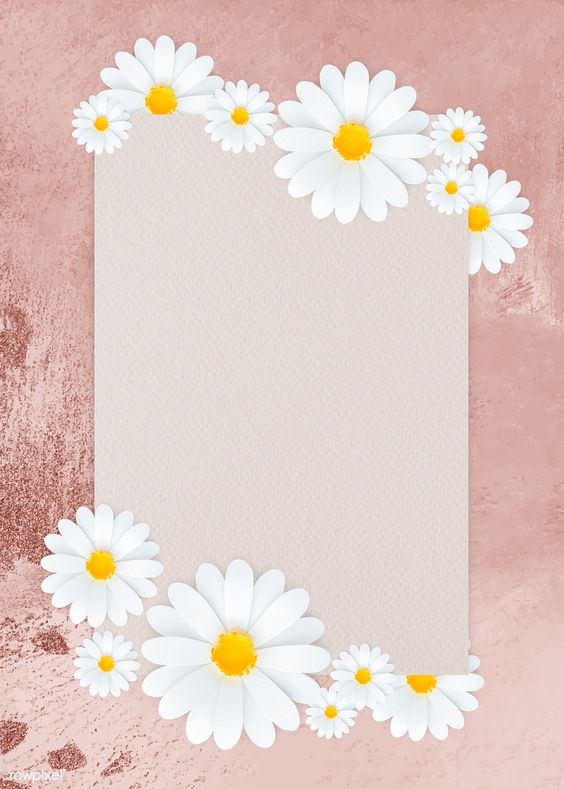 Diario
El diario de observación es un instrumento de formación, que facilita la implicación y desarrolla la introspección; y de investigación, que desarrolla la observación y la autoobservación (Latorre, 1996).
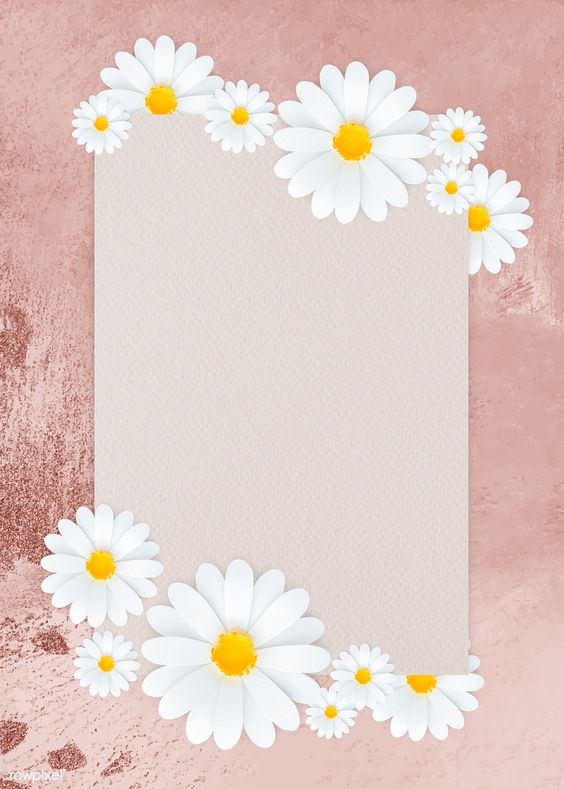 A mi compañera de aprendizaje:
!Hola Karen Lucero¡ Te doy la bienvenida compañera y amiga a este espacio en donde compartiremos experiencias de enseñanza y aprendizaje, que lleve a cabo en mi primera jornada de práctica. Gracias a este espacio brindado podremos compartir experiencias y sugerencias, ya que nos servirán mas adelante para formarnos como buenas docentes. 

Atentamente: Graciela.
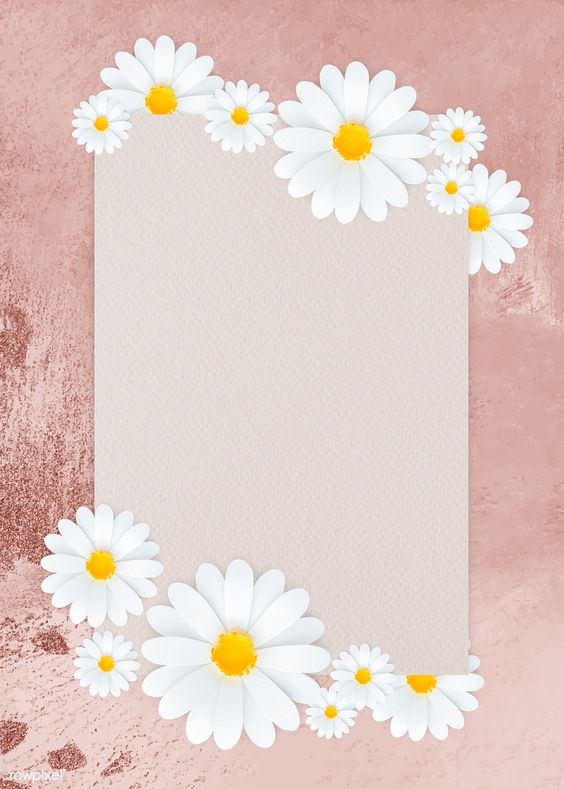 Jardín de Niños Jaime Torres Bodet T. M
Actualmente soy estudiante de cuarto semestre de la Escuela Normal de Educación Preescolar, realicé mi primera jornada de práctica en el Jardín de Niños “Jaime Torres Bodet T.M” con clave 05EJN007601 y se encuentra ubicado en Calle Av. de la Mitología 727, Cd las Torres, en Saltillo Coahuila. Labora en un horario de 9:00 am a 12:00 pm, su actual directora del plantel es la maestra Juanisela Mendoza Machinena. En total el Jardín cuenta con 198 alumnos, que oscilan entre los 3  y 5 años  de edad.
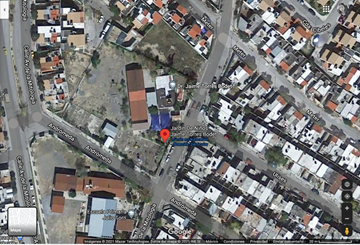 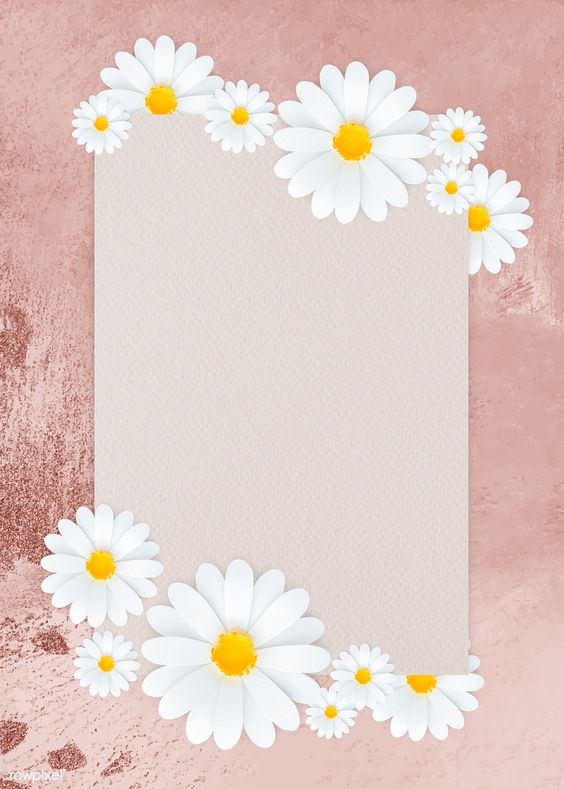 El Jardín cuenta con diez docentes distribuidos de la siguiente manera: seis educadoras, una maestra de educación física, una de lenguaje, una de USAER y una psicóloga; su forma de organización es completa. Cuenta con 6 aulas habilitadas para dar clase, 1 dirección, 1 bodega, 2 salones de trabajo especial (1 de USAER y 1 de lenguaje) y 1 salón de proyección; 1 patio central con malla sombra, 1 explanada de tierra, 1 chapoteadero, 1 explanada frente a los salones de clases, 1 área de juegos, 1 área de palapa con techo de lámina, 2 baños (Uno de niñas y uno de niños) con 3 sanitarios cada uno. 
          
Sus aulas de clase están construidas de ladrillo y los pequeños salones de actividades externas están construidos de block, el lado lateral izquierdo del Jardín está delimitado por el estacionamiento, el lado superior derecho por la calle Andrómeda y posterior por la escuela Julio Torres, en la parte trasera del Jardín lo delimitan casas que hay y en la parte delantera está la calle Avenida de la Mitología y enfrente hay casas.
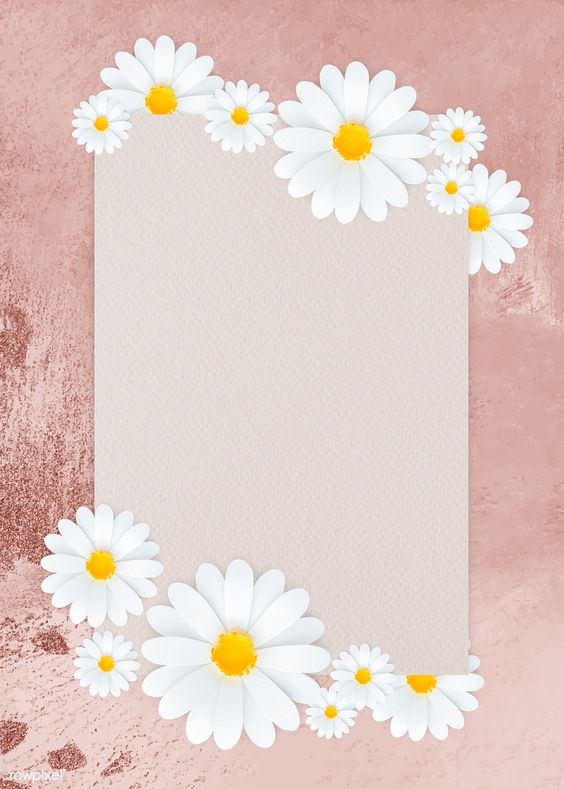 Jueves 13 de mayo de 2021.
El grupo con el que trabaje fue 1º “B” Y 2º “C”, a cargo de la educadora Roció Anayari Salazar Rosales, el cual tiene un total de 32 alumnos y está integrado por 17 niños y 15 niñas, los cuales están en la edad de 3 y 4 años. Las clases se llevan a cabo todos los martes a las 12:00 pm por la plataforma de Zoom, ya que es la plataforma con la que más tienen familiaridad los padres de familia y aunque no hay mucha asistencia por parte de los niños, se logra trabajar con los 5 o 7 que entren, ya que son muy participativos y responsables.
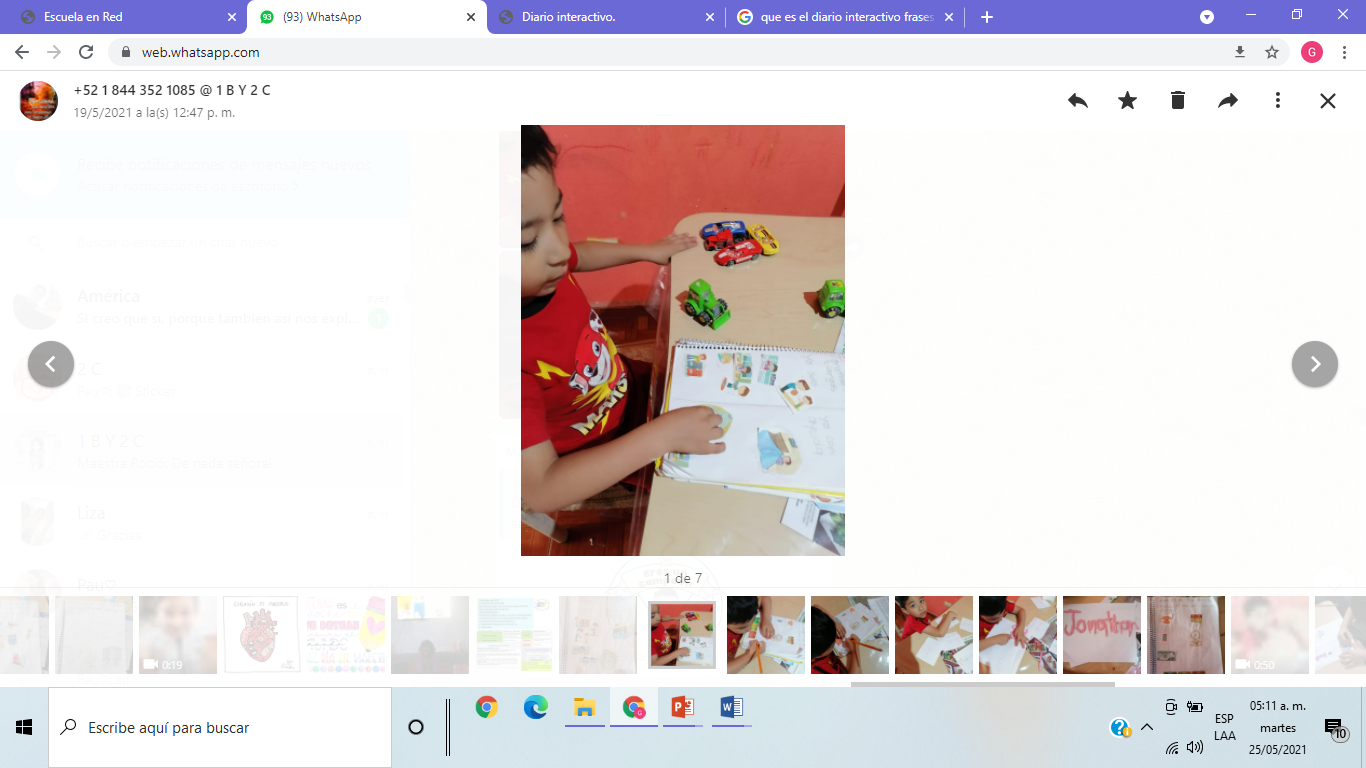 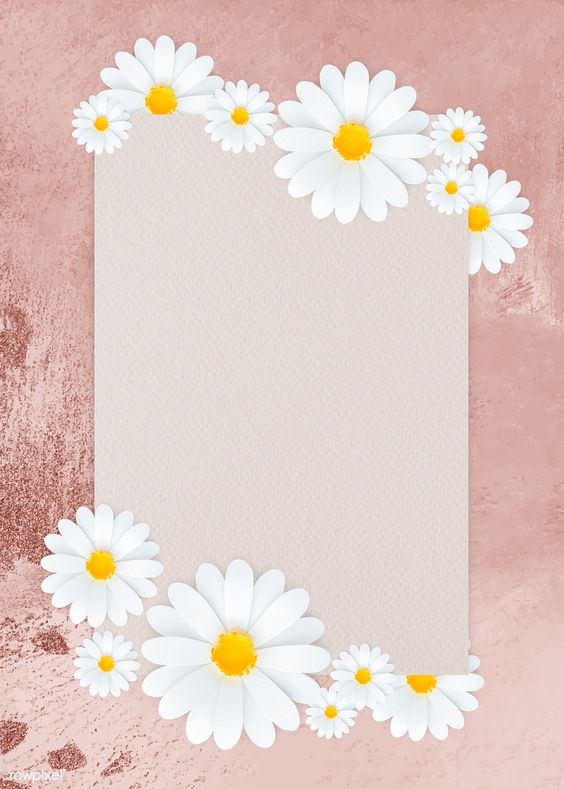 Mi primera sesión se llevo a cabo a través de la plataforma de Zoom en punto de las 12:00 pm y termino a las 12:40 pm, en la cual se abordo el tema de “El cuarto de juegos”, perteneciente al campo de pensamiento matemático. 

En la clase asistieron 2 niños y 2 niñas,  primeramente la maestra les dio la bienvenida y enseguida paso a presentarme ante el grupo, confieso que me sentí un poco nerviosa y emocionada, ya que era mi primera práctica. Pero en cuanto empecé con las actividades los niños fueron agarrando confianza y poco a poco participaban, hasta que llego un punto en el que todos estaban participando al mismo tiempo, por lo que enseguida les pedí que hablaran por turnos, ya que no se escuchaba si hablaban todos juntos. También en las actividades puede observar la motivación de ellos, a través de las expresiones y cuando terminaban una actividad enseguida preguntaban que seguía.
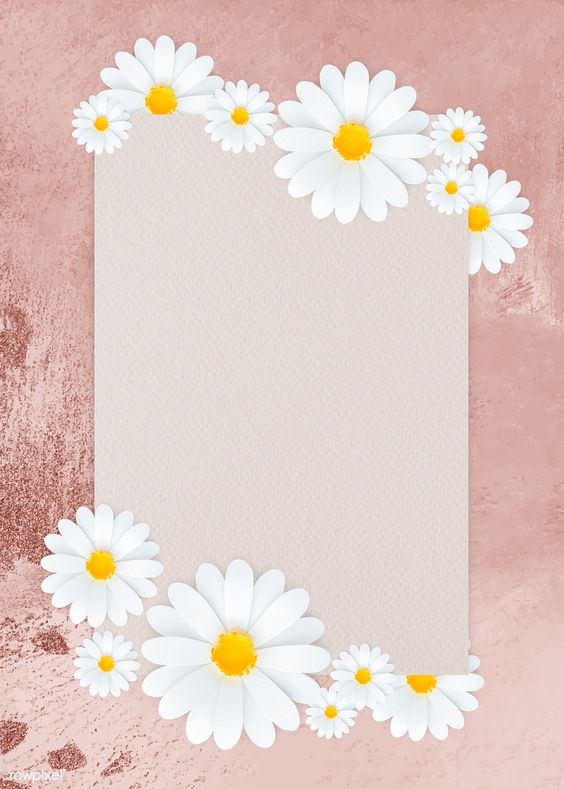 Actividad: “El cuarto de juegos”
El aprendizaje de esta actividad era ubicar objetos y lugares cuya ubicación desconoce, a través de la interpretación de relaciones espaciales y puntos de referencia, el cual se logro exitosamente. En el inicio contestaron unas preguntas. “Es conveniente que apoye la discusión de los alumnos con determinadas preguntas guía.” Díaz Barriga (1996). Después vieron un video, en el que tenían que poner toda su atención, por lo que todos estaban atentos y en silencio viendo el video. 

En el desarrollo observaron imágenes, las cuales iban acompañas de preguntas, en esta actividad todos querían participar ya que les llamaba mucho la atención las imágenes. Después Jugaron a simón dice, con una pelota, en donde siguieron instrucciones, me percate de que todos cumplieron con sus materiales y cuando ya no necesitaban algún material lo dejaban a un lado o sobre la mesa. 

Finamente dibujaron en una hoja blanca que hay lejos y que hay cerca de él. La gran mayoría realizaba las actividades por sí solos, aunque en algunos casos pedían ayuda a sus tutores.
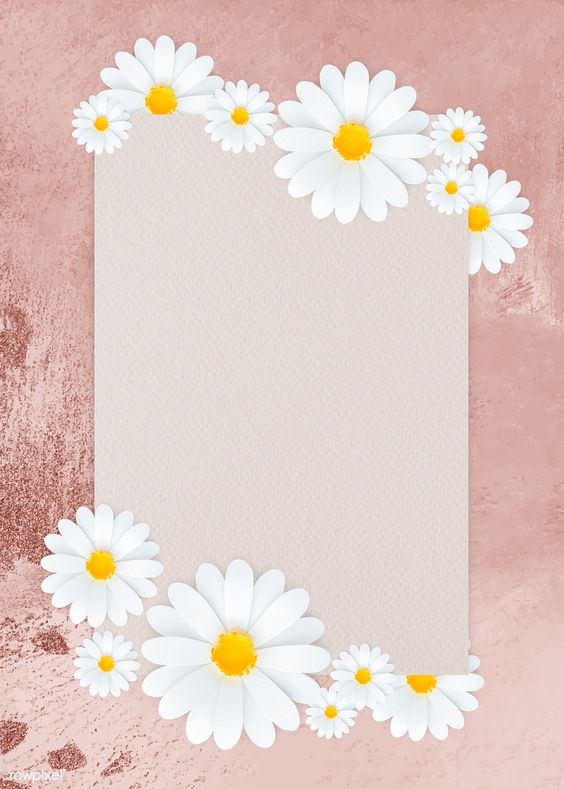 Una de las áreas de oportunidad que me hizo saber la educadora fue que en lugar de preguntarle algo al grupo en general, debía de elegir un niño y así hacerle la pregunta directamente a el, ya que de esta manera propiciaba la participación y capta la atención mas rápido del niño. 

En particular pude observar que los niños se interesan mucho por las canciones, juegos y actividades en la que se pueda mover, brincar y bailar.
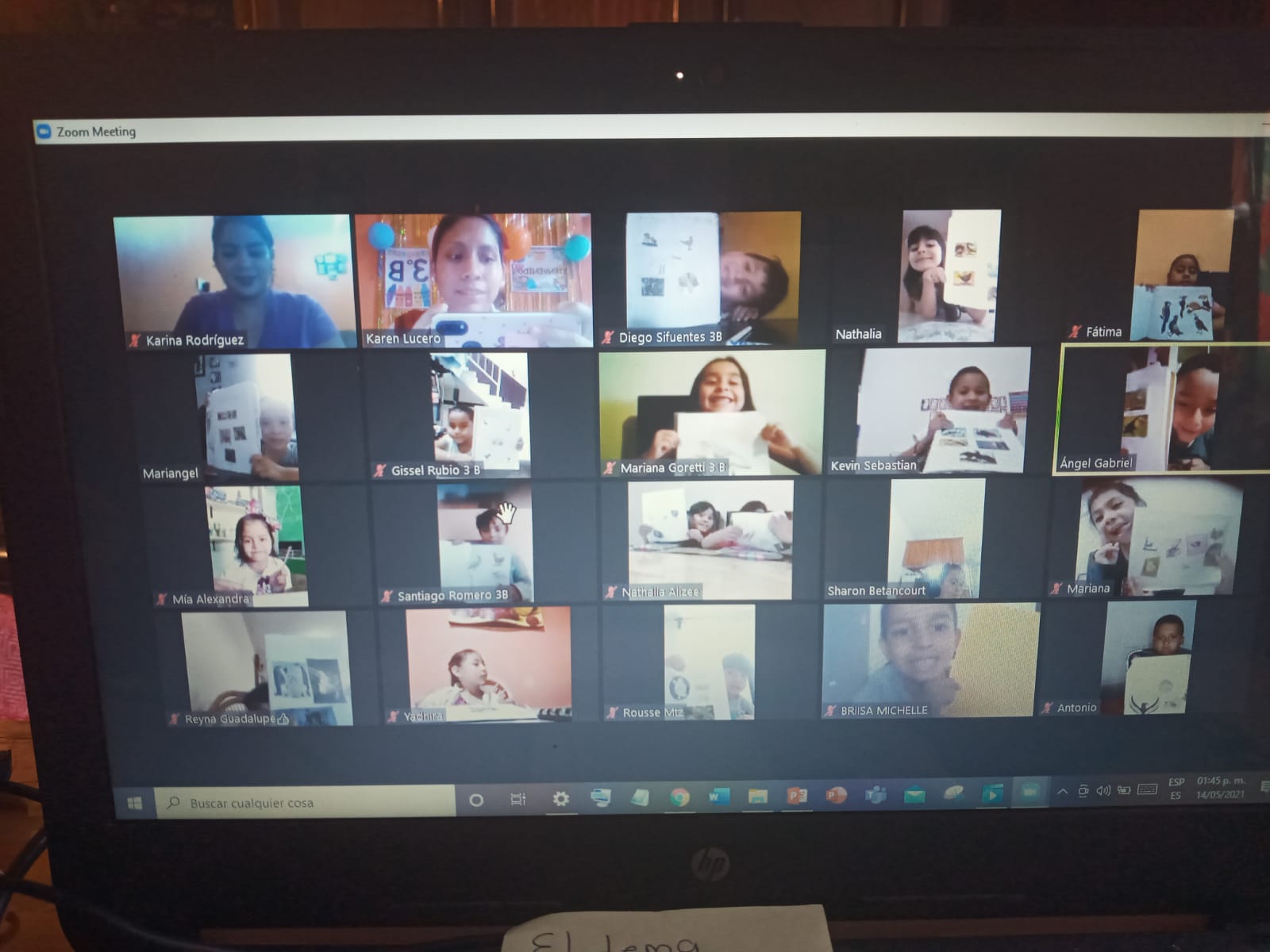 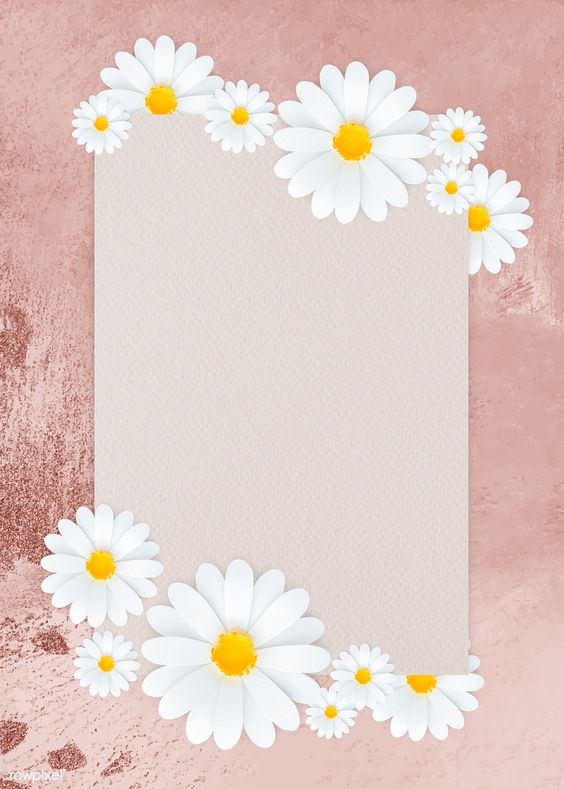 Jueves 20  de mayo de 2021.
La segunda sesión se llevo a cabo a través de la plataforma de Zoom en punto de las 12:00 pm y termino a las 12:40 pm, en la cual se abordo el tema de “¿Cuántos faltan para…?, perteneciente al campo de pensamiento matemático. 

En la clase asistieron 4 niños y 1 niña. Para comenzar, me presenté con los niños, retomé la indagación de la fecha, consideré que estaba bien hacerlo así, porque de esa forma el grupo se ponía más al día en saber a qué día están. De igual manera, los niños respondieron muy bien. Después pase asistencia, por lo que le pedí a un alumno que me ayudara a contar los niños que habían asistido y después le pedí a una alumna que me ayudara a contar las niñas que habían asistido. Enseguida empecé con las actividades. 

En esta segunda sesión me sentí mas confiada y segura de mi misma, ya que todo me salió muy bien y los niños ya me conocían y sentían confianza hacia mi.
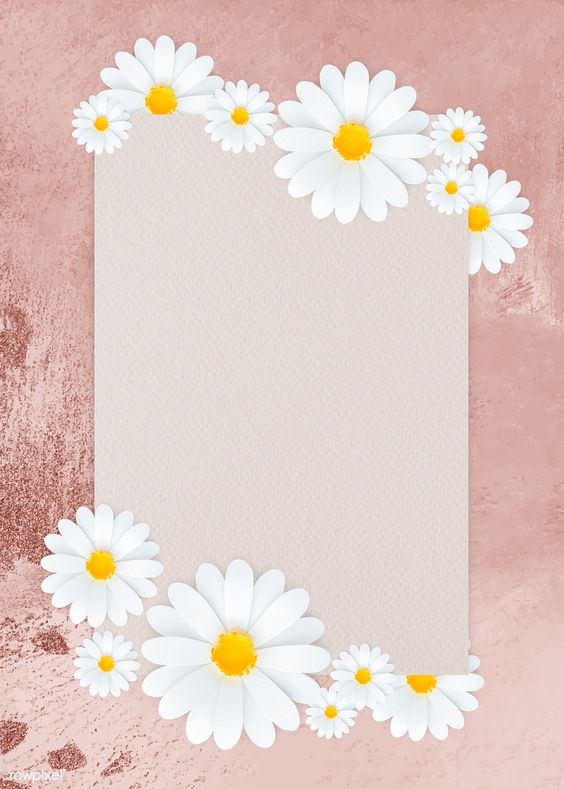 Al entrar a la clase siempre les preguntaba cómo estaban, por lo que expresaban sus emociones al contestar como se sentían. También en las actividades puede observar la motivación de ellos, a través de las expresiones y cuando terminaban una actividad enseguida preguntaban que seguía. 

En las actividades cuando no entendían algo o se equivocaban le pedían ayuda al tutor que estaba en ese momento con ellos o también me preguntaban a mí y les ayudaba con lo que se les dificultara. 

Al momento de hacer algo malo, como estar hablando con el micrófono prendido cuando no se los pedía o cuando estaban distraídos en clase sin poner atención, les pedía que apagaran sus micrófonos ya que no se escuchaban los otros niños o también a los que estaban distraídos que pusieran atención, por lo que hacían caso.
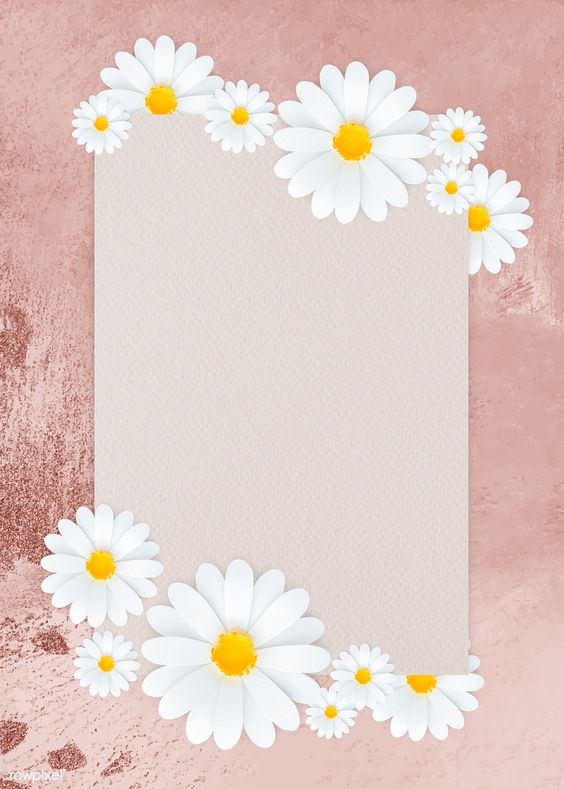 Actividad: ¿Cuántos faltan para…?
El aprendizaje de esta actividad era comparar, iguala y clasificar colecciones con base en la cantidad de elementos, el cual se logro exitosamente. En el inicio contestaron unas preguntas en las cuales dieron sus opiniones personales y después vieron un video, en donde pude observar que los hacía sentir muy bien, ya que se levantaban a bailar, participaban y sus expresiones eran de felicidad. 

En el desarrollo observaron las imágenes y respondieron preguntas. Decía Freire que “las preguntas ayudan a iniciar procesos interactivos de aprendizajes y solución de problemas, lo mismo que mantenerlos hasta cuando se logran los objetivos y se planteen nuevos problemas y nuevas situaciones de aprendizaje en este continuo trasegar que es la vida.” Para finalizar, dibujaron en una hoja blanca dos cantidades, una pequeña y una grande. En cada actividad al momento de terminar les preguntaba si les había gustado o no les había gustado la actividad.
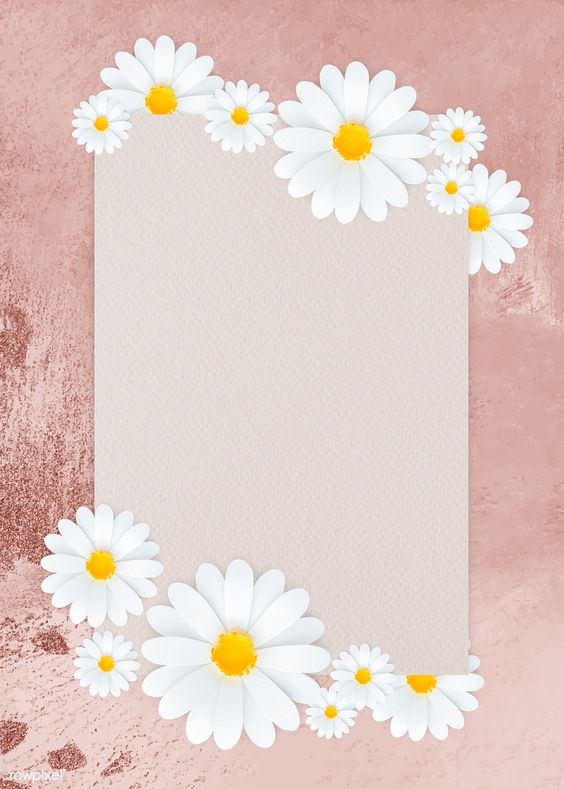 Comentario de mi compañera Karen Lucero
Considero que las actividades propuestas por mi compañera son muy interesantes, divertidas, entretenidas y sobre todo se logra un aprendizaje significativo. Un área de oportunidad es que las actividades pueden ser mas dinámicas, que ellos interactúen con material que tengan en casa para que sea mas interesante para ellos la clase. 

El trabajo en cuanto lo vi me llamo mucho la atención, ya que es creativo y llamativo. También la organización y el contenido se me hizo muy correcto, dado que al momento de leerlo es fácil y entretenido.
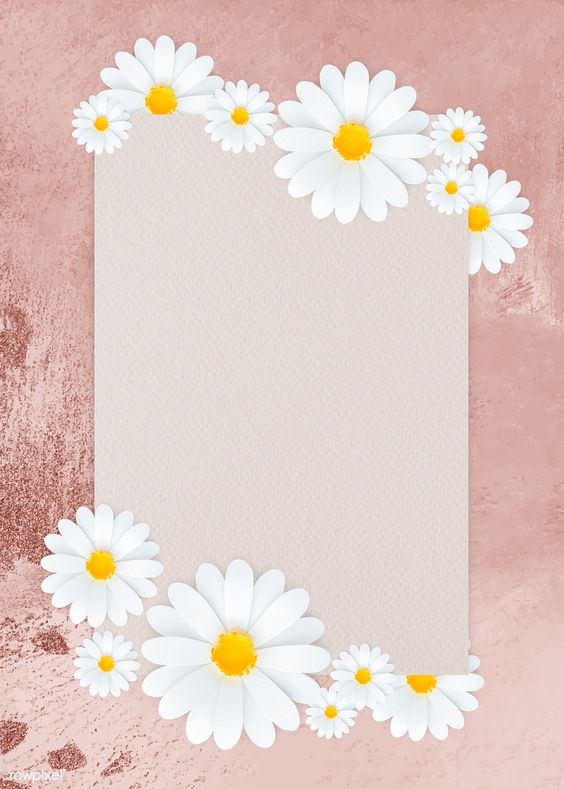 Agradecimientos
Agradezco a mi compañera Karen Lucero por tomarse el tiempo de leer mi trabajo, también agradezco sus sugerencias y comentarios, ya que considero que esto mas adelante me hará mejor maestra.
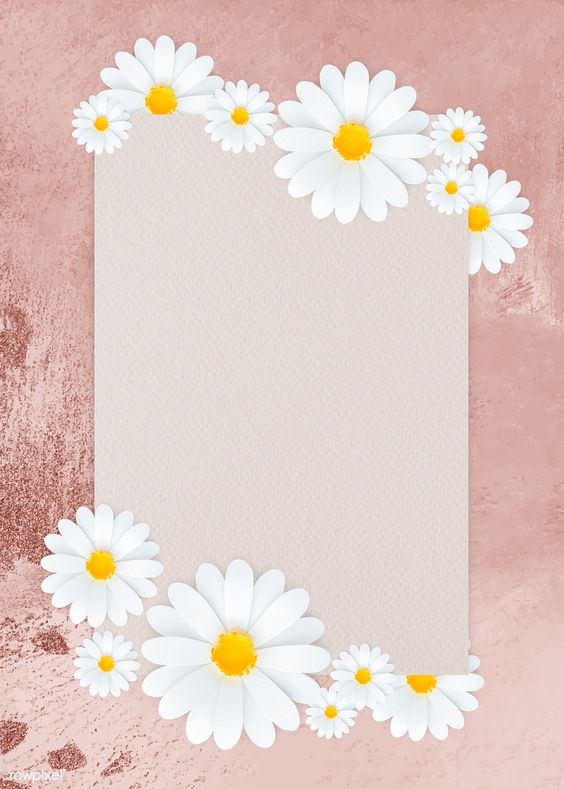 Evidencias
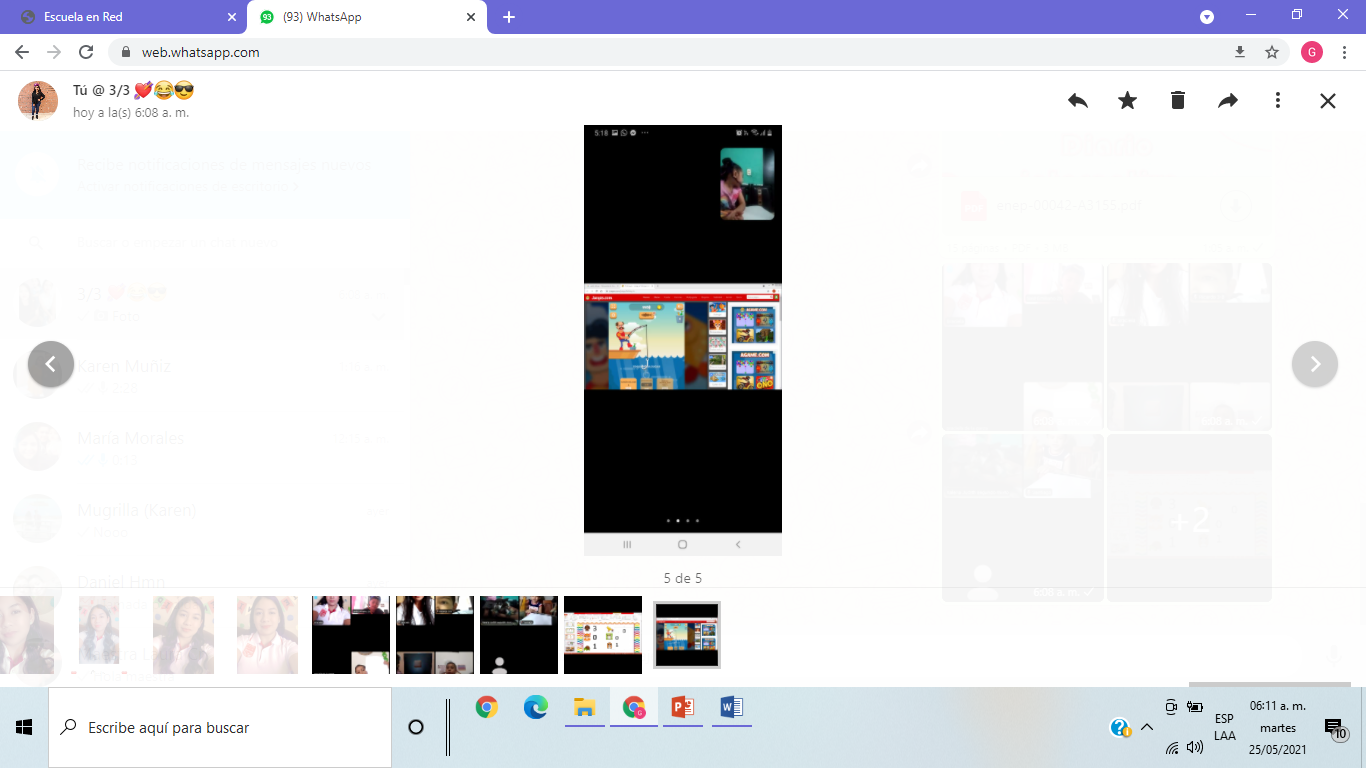 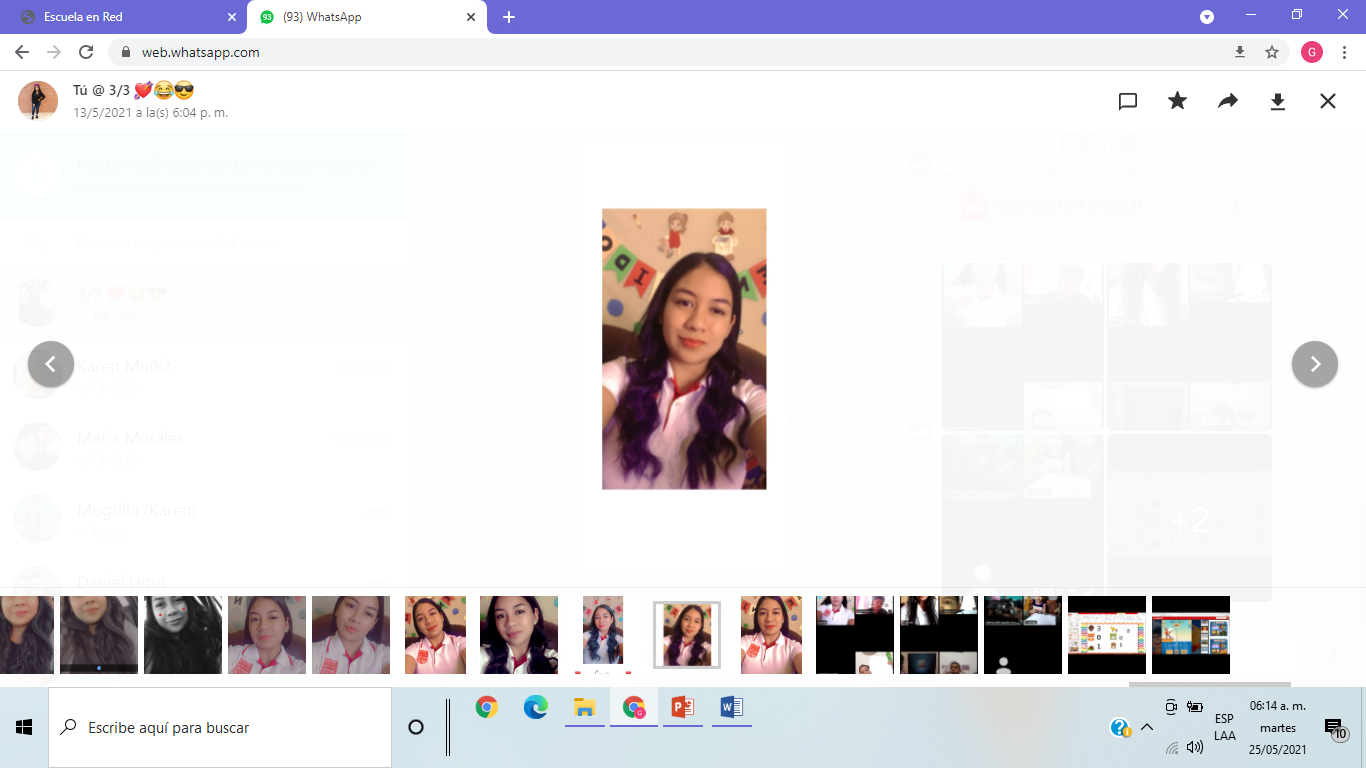 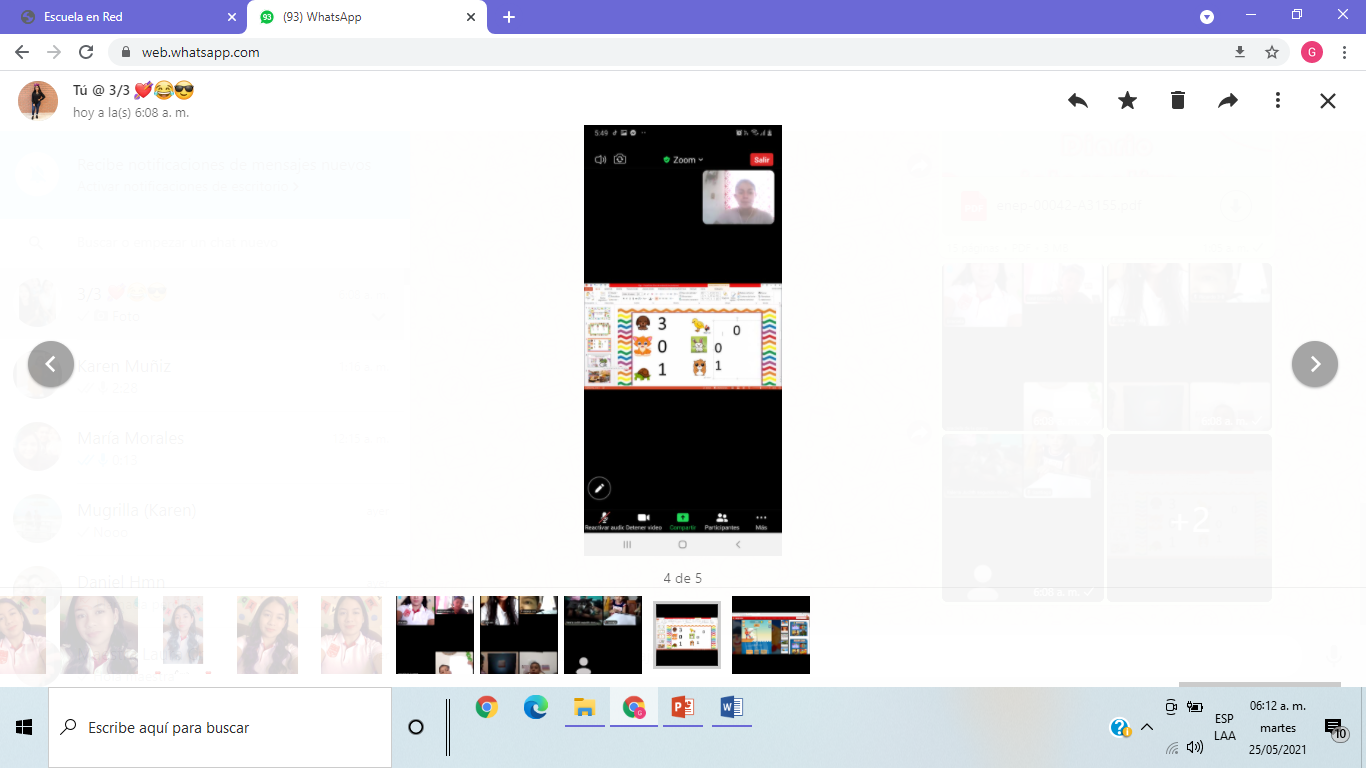 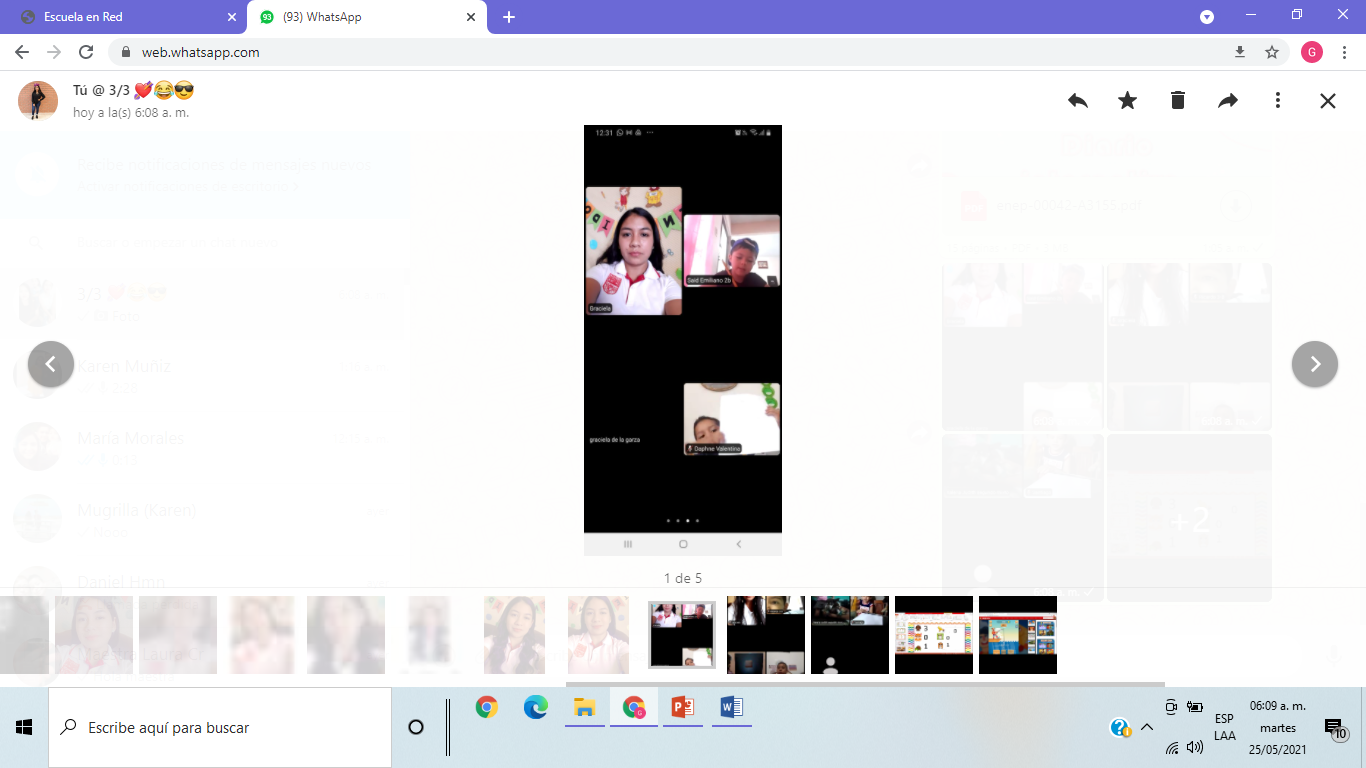 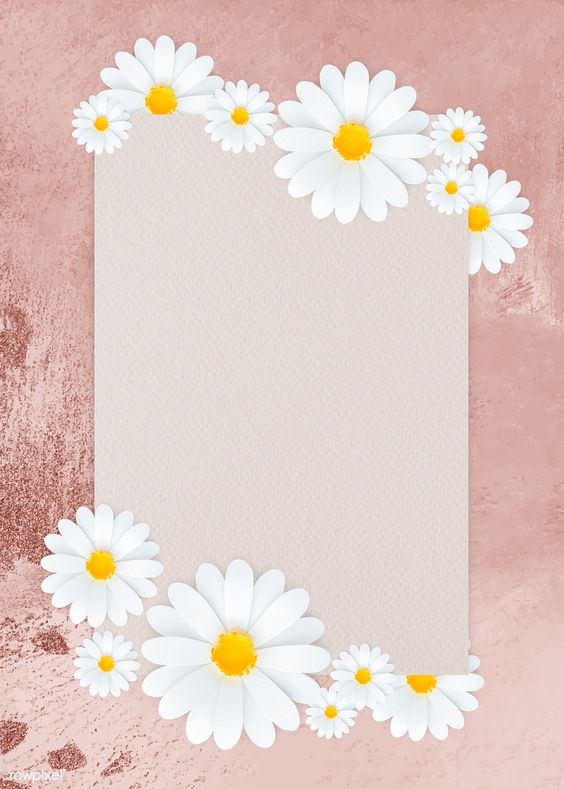 Referencias
http://www.memoria.fahce.unlp.edu.ar/libros/pm.560/pm.560.pdf

https://aprendeenlinea.udea.edu.co/boa/contenidos.php/8ffccad7bc2328aa00d9344288580dd7/128/1/contenido/

http://ve.scielo.org/scielo.php?script=sci_arttext&pid=S1316-49102005000100022